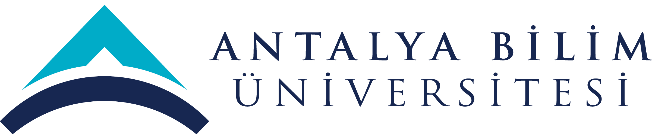 2021 YILI 
YÖNETİMİN GÖZDEN GEÇİRME TOPLANTISI 
(YGG)
İŞLETME BÖLÜMÜ
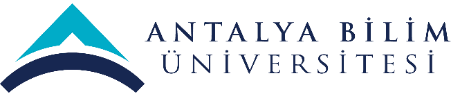 MİSYON-VİZYON-POLİTİKA
BİRİMİN MİSYONU
Ulusal ve uluslararası işletmelerde yöneticilik yapabilecek yeterlikte, en az iki dil ve yönetsel becerilere ve liderlik özelliklerine sahip öğrenciler yetiştirmektir.
BİRİMİN VİZYONU
Beş yıl içinde Türkiye’deki vakıf üniversiteleri bünyesinde işletme bölümleri içerisinde ilk on bölüm arasına girebilmek ve on yıl içerisinde Avrupa’nın en iyi yüz işletme bölümü içerisinde olmaktır.
ÇALIŞMA POLİTİKASI
Hem araştırma hem de eğitim konusunda uluslararası standartlarda faaliyet göstermek ve öğrenci odaklı gayretlerimizi artırarak sürdürmektir.
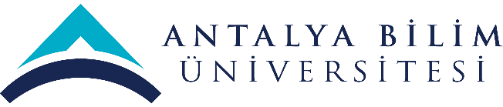 SWOT (GZFT) ANALİZİ
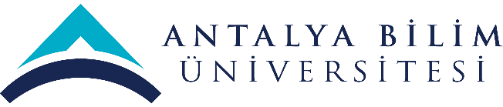 SWOT (GZFT) ANALİZİ
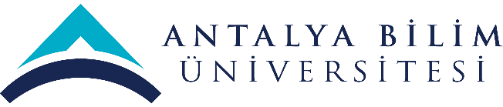 SWOT (GZFT) ANALİZİ
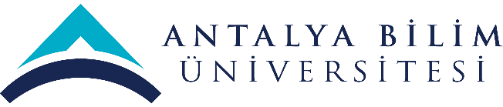 SWOT (GZFT) ANALİZİ
PAYDAŞ BEKLENTİLERİ
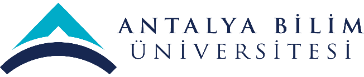 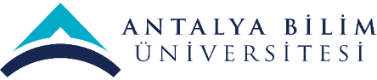 MEVCUT KAYNAKLAR ve  İHTİYAÇLAR
(TEKNOLOJİK, YAZILIM, DONANIM vb.)
MEVCUT KAYNAKLAR ve  İHTİYAÇLAR
(İŞ GÜCÜ-İNSAN KAYNAĞI)
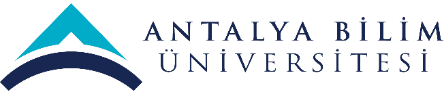 SKORU YÜKSEK OLAN ve AKSİYON GEREKTİREN RİSKLER
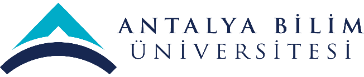 PAYDAŞ GERİBİLDİRİMLERİ
(ANKET ANALİZLERİ)
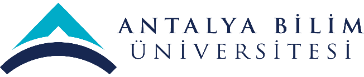 PAYDAŞ GERİBİLDİRİMLERİ
(ANKET ANALİZLERİ)
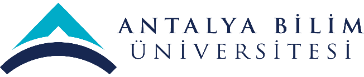 PAYDAŞ GERİBİLDİRİMLERİ
(ANKET ANALİZLERİ)
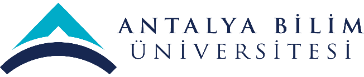 PAYDAŞ GERİBİLDİRİMLERİ
(ANKET ANALİZLERİ)
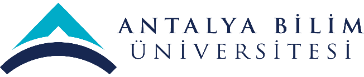 PAYDAŞ GERİBİLDİRİMLERİ
(ANKET ANALİZLERİ)
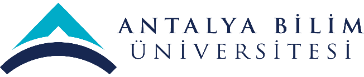 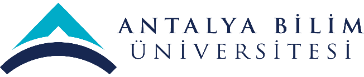 PAYDAŞ GERİBİLDİRİMLERİ
(HAYATA GEÇİRİLEN ÖNERİLER ve AKSİYON ALINAN ŞİKAYETLER)
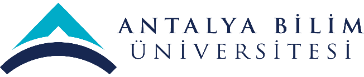 DÜZELTİCİ-ÖNLEYİCİ FAALİYETLER
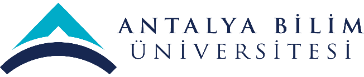 İÇ DENETİM SONUCUNA DAYALI ÖZ DEĞERLENDİRME ve GÖRÜŞLERİNİZ
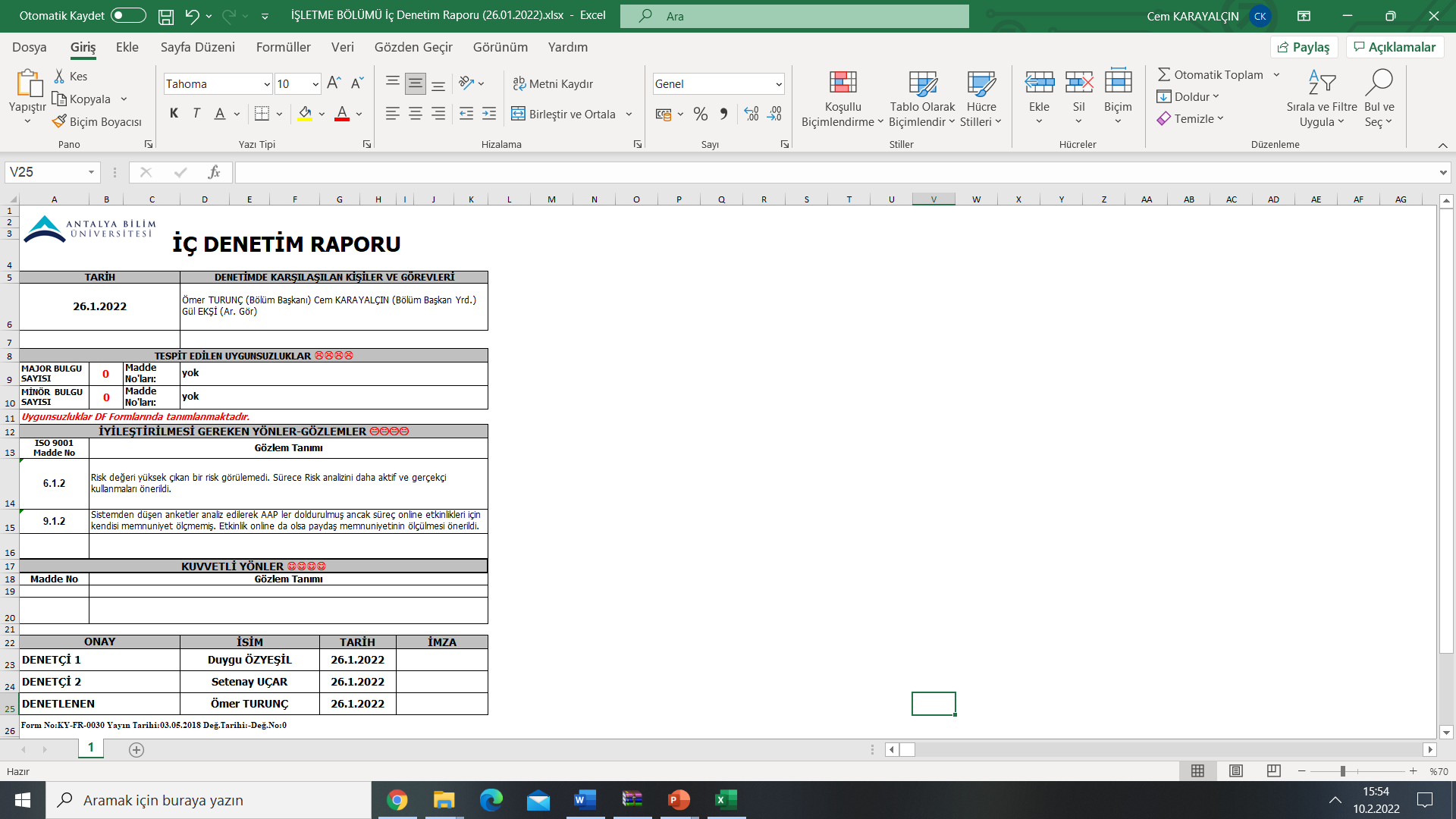 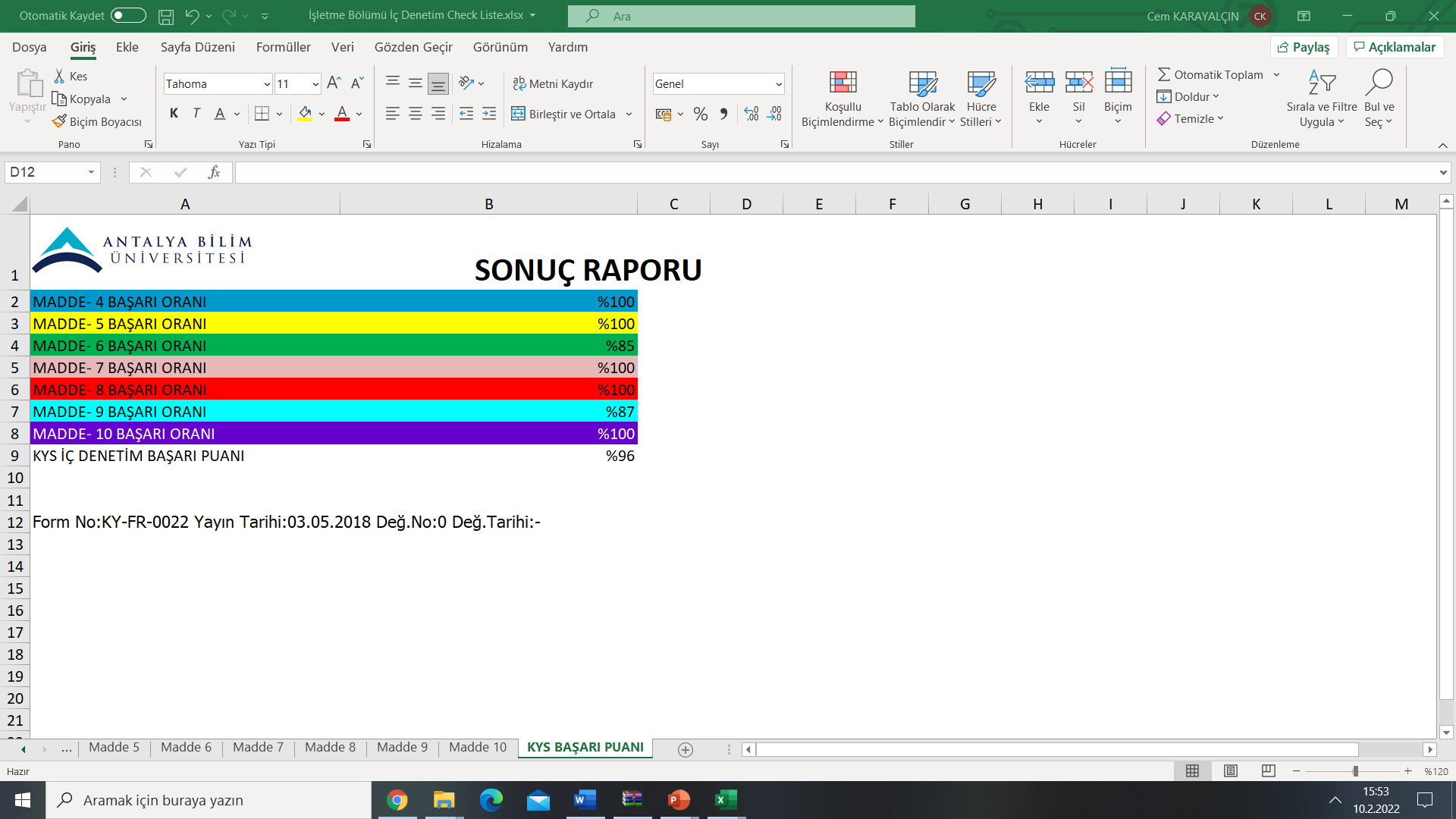 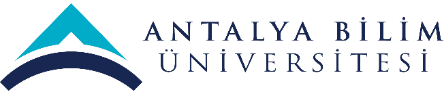 FARKLI ve İYİ UYGULAMA ÖRNEKLERİ
EĞİTİM-ÖĞRETİM ALANINDA
Bölümümüzde uygulanan hibrit eğitim sistemi bünyesinde diğer ülkelerden ve sektörlerden alanında uzman akademisyen ve iş adamları derslere davet edilerek öğrencilerin vizyonu geliştirilmeye çalışılmıştır.
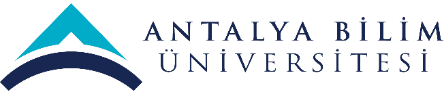 FARKLI VE İYİ UYGULAMA ÖRNEKLERİ
ARAŞTIRMA-GELİŞTİRME ALANINDA
Bölümümüzdeki akademisyenlerin uluslararası ve ulusal başarı sıralamalarında yer alması sağlanmıştır.
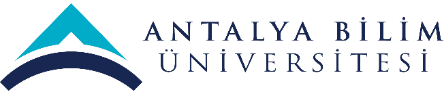 FARKLI VE İYİ UYGULAMA ÖRNEKLERİ
GİRİŞİMCİLİK ALANINDA
Girişimcilikle ilgili ulusal düzeyde yapılan Hackathon-ANSİAD Girişimcilik Günleri’ne katılım sağlanmıştır.
Akademisyenlerimiz Gençlik Spor Bakanlığı tarafından düzenlenen girişimcilik aktivitelerinde eğitim vermiştir.
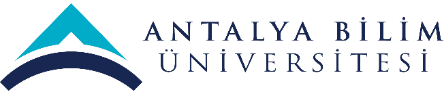 FARKLI VE İYİ UYGULAMA ÖRNEKLERİ
TOPLUMSAL KATKI ALANINDA
Paydaşlarla yapılan aktiviteler kapsamında ANSİAD ile Mini MBA Programı gerçekleştirilmiştir.
Akademisyenlerimiz Gençlik Spor Bakanlığı tarafından düzenlenen girişimcilik aktivitelerinde eğitim vermiştir.
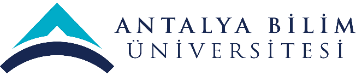 SÜREKLİ İYİLEŞTİRME ÖNERİLERİ
İşletme Bölümü KYS’nin Bölüm toplantılarında gözden geçirilmesi/ takip edilmesi.
Kalite sürecini olumsuz yönde etkileyen bölüm personelinin motive edilmesine yönelik olumlu ve olumsuz pekiştireçlerin sürekli gözden geçirilmesine devam edilmesi.